Inhalt
1.	Vorstellung Referenten
2.	Aufgabenstellung
3.	Aufgabendurchführung
	3.1 	Ist-Aufnahme
	3.2 	Fehlerbehebung
	3.3	Sprungantwort der Regelstrecke
	3.4	Entwurf des Regelkreises
	3.5 	Reglerauslegung mit Schwingungsmethode
	3.6	Vergleich P-,PI- und PID-Regler
	3.7 	Programmcode Arduino	
4.	Fazit / Reflexion
5.	Ausblick
Referenten: David Hötzel, Lars Osthoff
16.01.2015
1.	Vorstellung Referenten
David Hötzel
5. Semester MTR/Global Production Engineering
22 Jahre alt
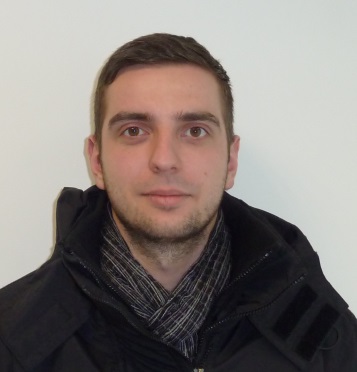 Lars Osthoff
5. Semester MTR/Global Production Engineering
25 Jahre alt
Referenten: David Hötzel, Lars Osthoff
16.01.2015
2.	Aufgabenstellung
Quelle: Prof. Dr. Ulrich Schneider, Prof. Dr. Mirek Göbel:“ET_Fachpraktikum – Auftaktveranstaltung“, abgerufen 09.01.2015
Referenten: David Hötzel, Lars Osthoff
16.01.2015
3.1 	Ist-Aufnahme
Defekte Lötstellen
Keinen Schaltplan
Keine Bauteilunterlagen
Fehlerhafter Klemmbelegungsplan
Unzureichende Verbindung: Arduino <-> Versuchsaufbau
Referenten: David Hötzel, Lars Osthoff
16.01.2015
3.2 	Fehlerbehebung
Lötstellen neu verlötet
Klemmbelegungsplan berichtigt
Arduino mit SUB-D Stecker in Gehäuse verbaut
Unverzichtbare Bauteilunterlagen beschafft
Referenten: David Hötzel, Lars Osthoff
16.01.2015
3.3	Sprungantwort der Regelstrecke
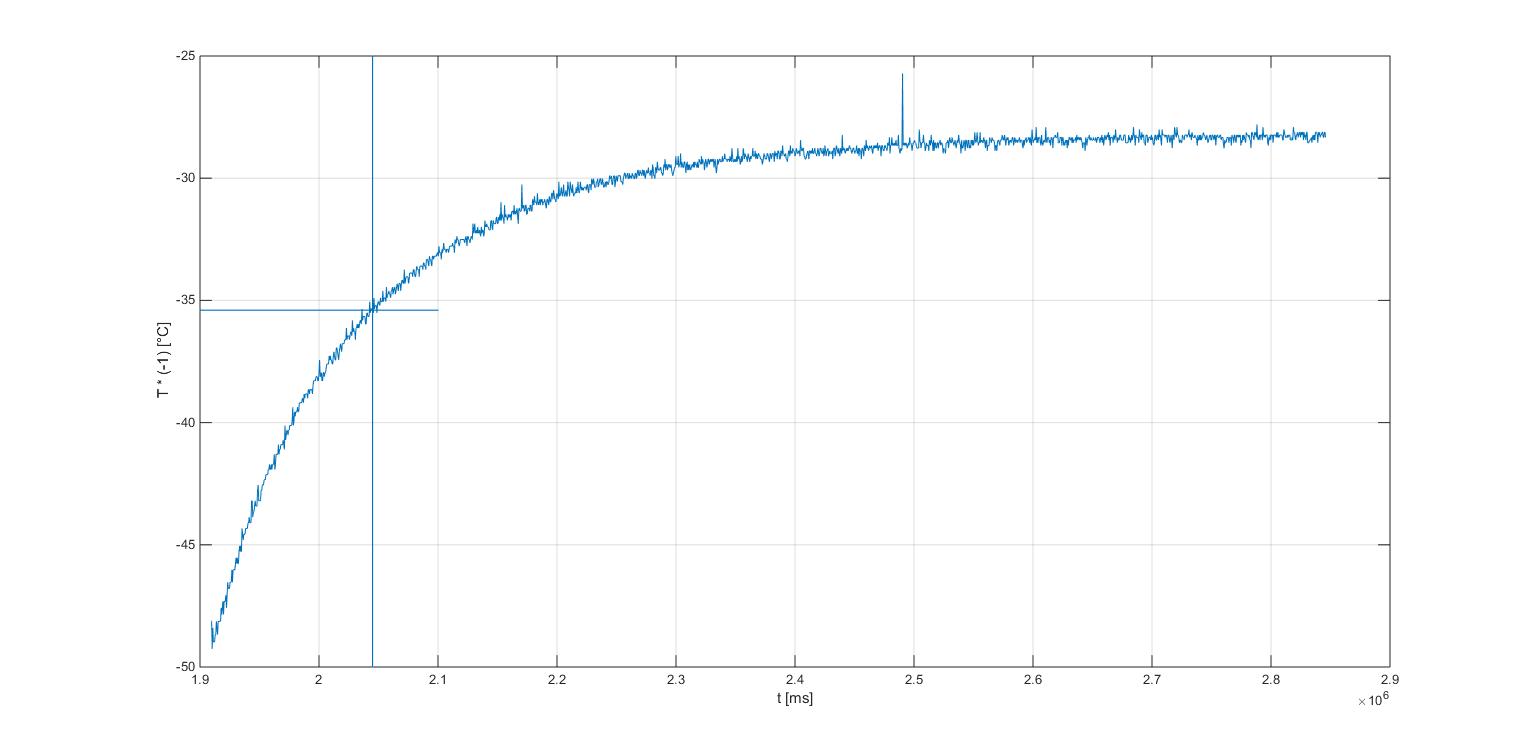 Aus Log-Datei exakt berechnet
Referenten: David Hötzel, Lars Osthoff
16.01.2015
3.4	Entwurf des Regelkreises
Quelle: Prof. Dr. Mirek Göbel:“Vorlesung Mess- und Regelungstechnik“, abgerufen 09.01.2015
Referenten: David Hötzel, Lars Osthoff
16.01.2015
3.5 	Reglerauslegung mit Schwingungsmethode 	nach Ziegler/Nichols
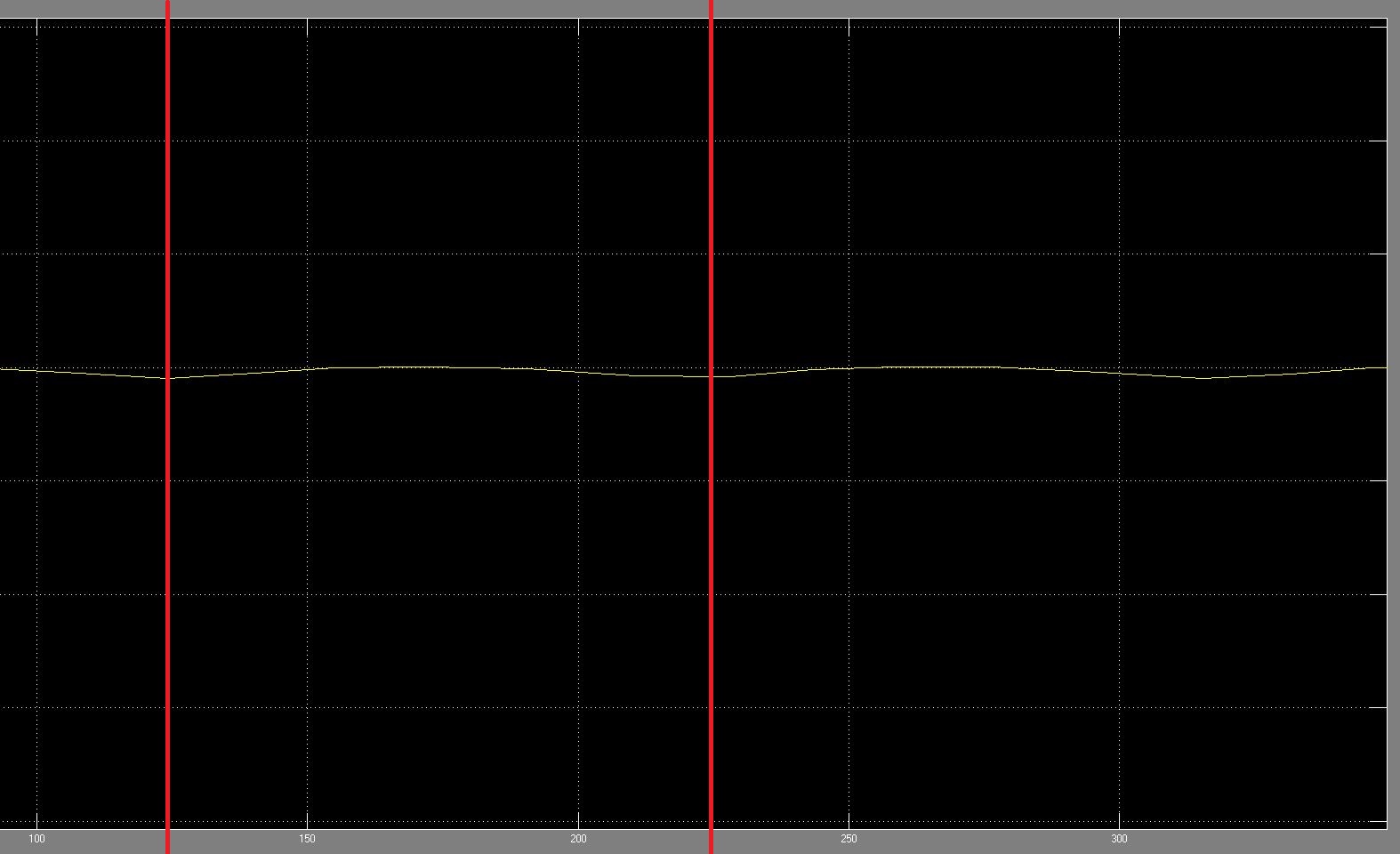 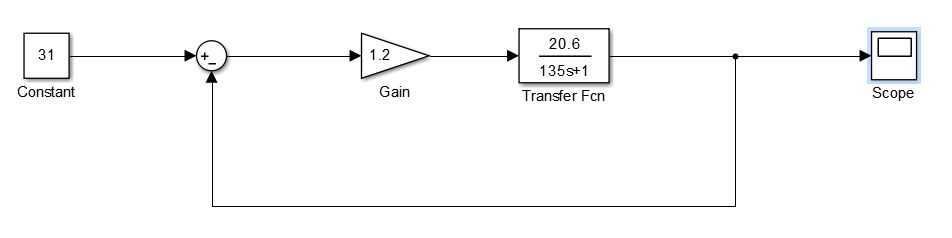 Periodendauer aus Simulink-Graphen ermittelt
Referenten: David Hötzel, Lars Osthoff
16.01.2015
3.6	Vergleich P-,PI- und PID-Regler
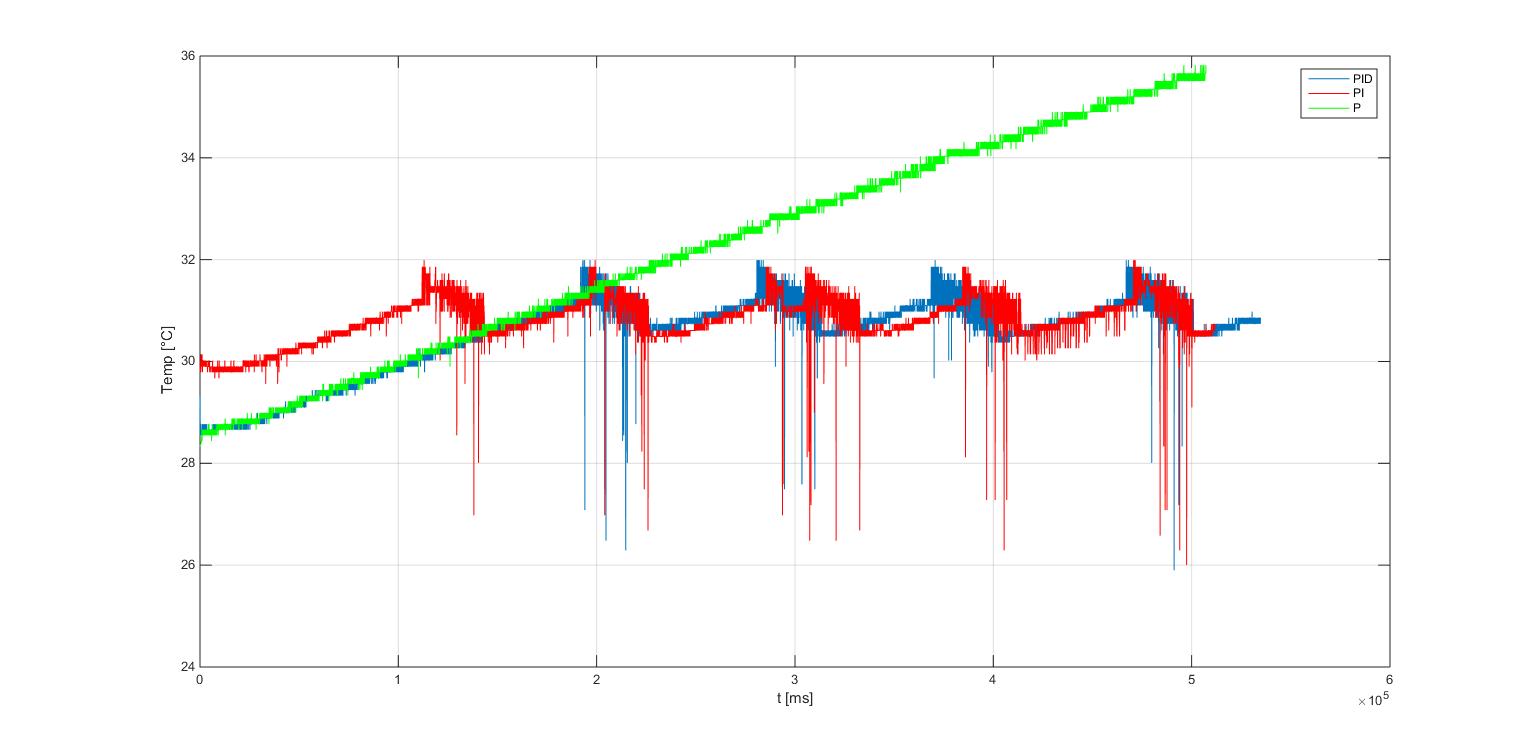 Referenten: David Hötzel, Lars Osthoff
16.01.2015
3.7 	Programmcode Arduino
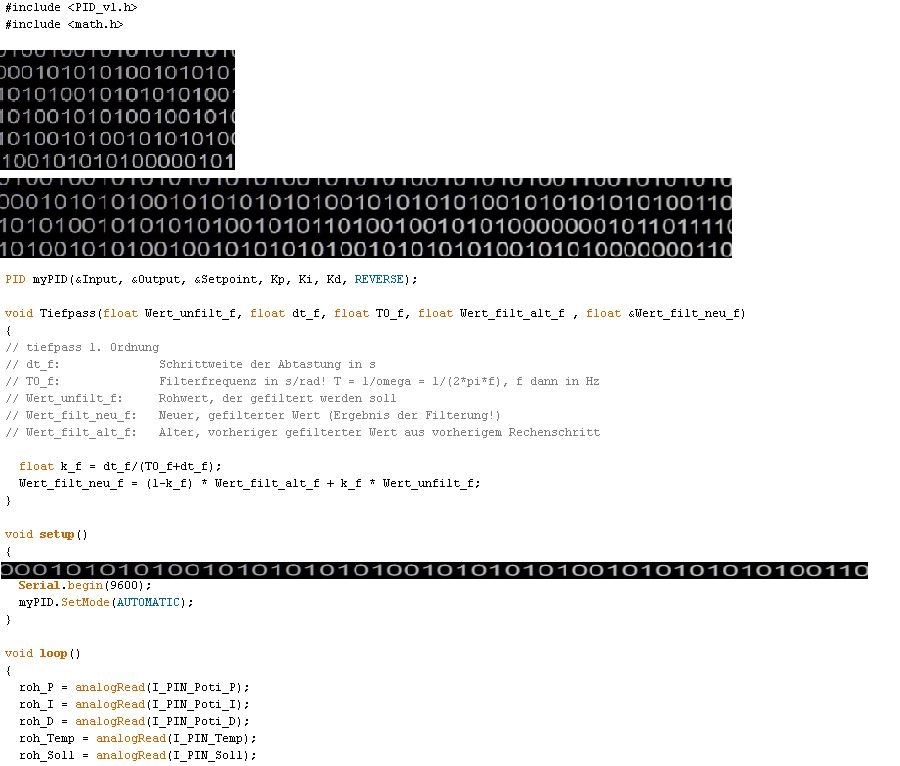 	Definierung und Initialisierung von Konstanten
	Definierung und Initialisierung von 
    	Variablen
	Initialisierung PID-Regler Funktion
	Definierung und Initialisierung 	Tiefpassfilter
	Einlesen der Potentiometer
Referenten: David Hötzel, Lars Osthoff
Referenten: David Hötzel, Lars Osthoff
16.01.2015
16.01.2015
3.7 	Programmcode Arduino
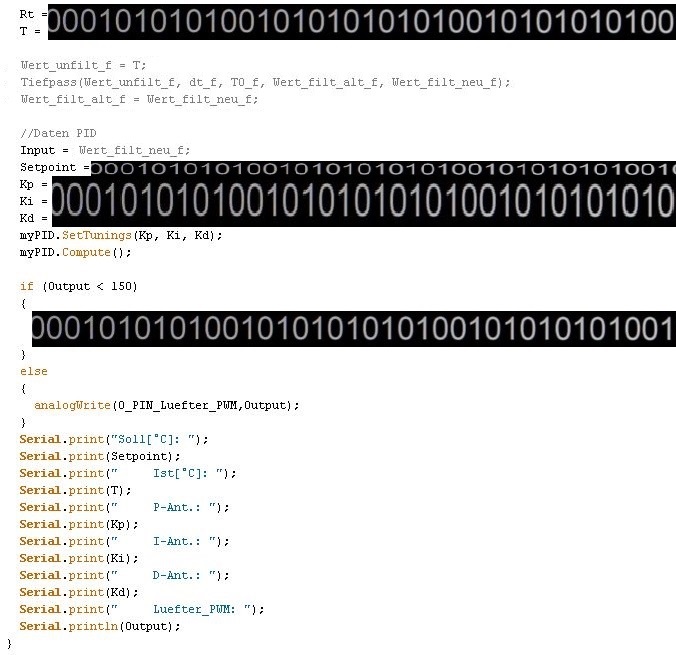 	Potentiometerwiderstand in 	Sollwerttemperatur umrechnen
	Begrenzung Mindestdrehzahl 	Lüfter
	Übergabe Variablen an serielle 	Schnitstelle
Referenten: David Hötzel, Lars Osthoff
16.01.2015
4.	Fazit / Reflexion
Kontrolle und IST – Aufnahme ist immer wichtig
Ohne vollständige Dokumentation ist das Verständnis sehr schwer / teilweise unmöglich
MRT Vorlesungen zum Ende sehr hilfreich
Zeit knapp bemessen
Motivation durch eigene Erfolge
Referenten: David Hötzel, Lars Osthoff
16.01.2015
5.	Ausblick
Dokumentation vervollständigen: CAD, Platinenlayout
Displayansteuerung implementieren
Evtl. Regelkreis ändern 
Lüfter Störgröße
Peltier – Element regelbar
Referenten: David Hötzel, Lars Osthoff
16.01.2015